Ako si vybrať povolanie
Voľba povolania nie je len o tom, čím chcem byť, ale najmä o tom, ako chcem byť užitočný.
Napíšte na papier, ktoré povolania ste chceli
 v minulosti vykonávať!


Zostavte rebríček najatraktívnejších povolaní!
povolanie
povolanie – činnosť, na ktorú sa človek pripravuje štúdiom
zamestnanie – práca za mzdu alebo odmenu
Rôzne povolania
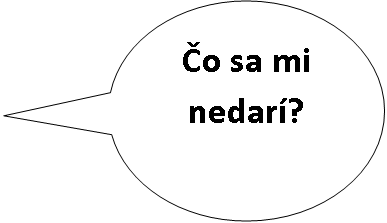 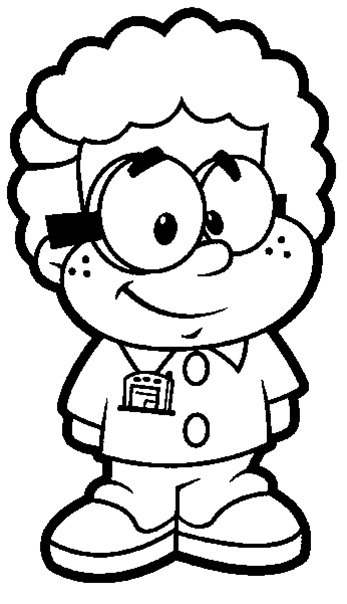 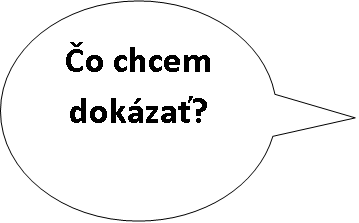 Čo sa mi darí?
Čomu sa radšej vyhnem?
Odmenou za prácu môže byť
mzda
uznanie
spoločenské postavenie
radosť a uspokojenie
Odpovedzte si deviataci na tieto otázky 
a možno vám to uľahčí výber SŠ.
 
Mám šancu dostať sa na školu?
Bude ma škola baviť?
Má škola perspektívu?
Mám šancu zvládnuť štúdium?
Ktoré sú profilové predmety?
Nemám s nimi problémy?
Bude štúdium finančne náročné?
Mám šance sa po škole uplatniť?
Chcem ísť po skončení SŠ na VŠ?
Pri výbere povolania treba zvážiť, či chceme pracovať samostatne ( na vlastnú zodpovednosť, rozhodovať sám za seba – nemať šéfa) alebo ako zamestnanec.

Samostatná činnosť je vykonávaná formou živnosti (SZČO) alebo v rámci podnikateľskej činnosti – obchodné spoločnosti

Chcem pracovať v rovnošate alebo uniforme

Uprednostňujem fyzickú alebo psychickú činnosť

Chcem pracovať sám a doma alebo v kolektíve
Kto alebo čo vás môže ovplyvniť 
pri výbere vášho budúceho povolania?
Rodina , rodinné tradície
Priatelia, kamaráti
Naše záujmy, schopnosti, nadanie, talent
Masmédiá – rozhlas, televízia, internet, film, noviny
Finančné možnosti rodiny
Škola, učitelia
Výchovný alebo kariérny poradca
Informácie o možnosti štúdia na SŠ 
a kritéria prijatia na školy možno získať:   
                         
na stránke ZŠ (výchovný poradca)

nástenka VP v škole

-   www.svsba.sk
                                          
   priamo na vyhliadnutej SŠ

počas „Dňa otvorených dverí“ na konkrétnej SŠ

počas besedy so zástupcami SŠ na ZŠ
Aktivita na hodinu pre žiakov

Použité z:
PaedDr. Vladislav ARTIM
Príprava žiakov pre trh práce –kariérové poradenstvo v školách a školských zariadeniach 

CENTRUM PEDAGOGICKO-PSYCHOLOGICKÉHO PORADENSTVA  A PREVENCIE SVIDNÍK
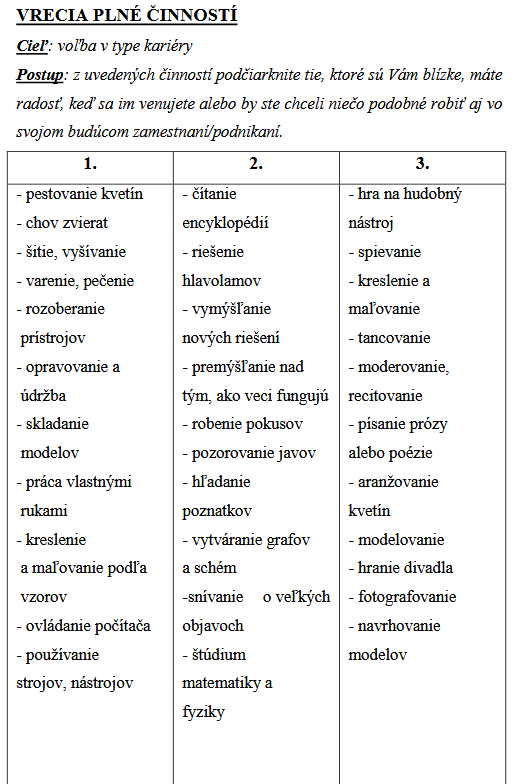 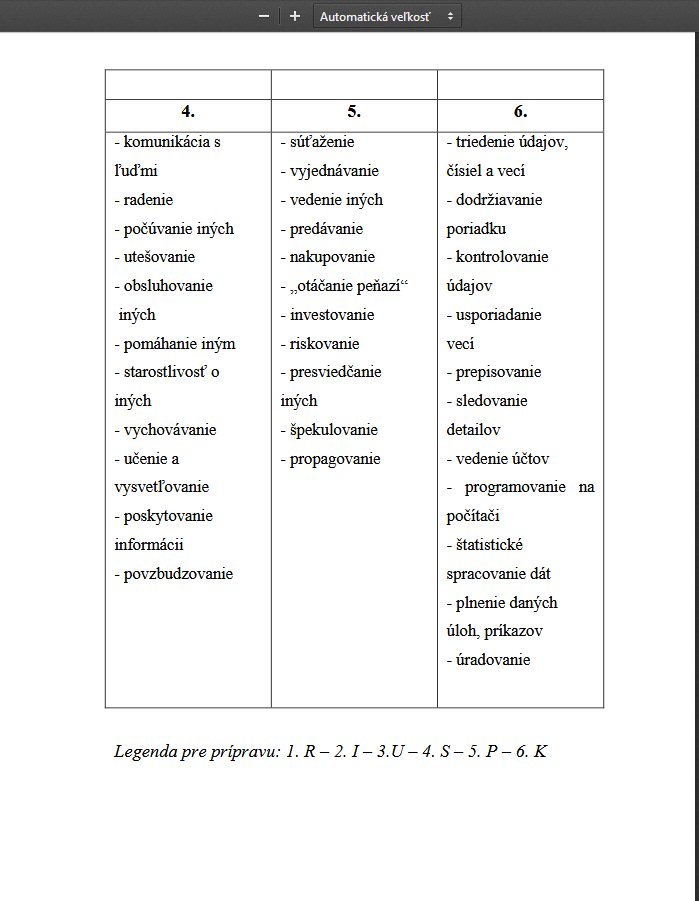 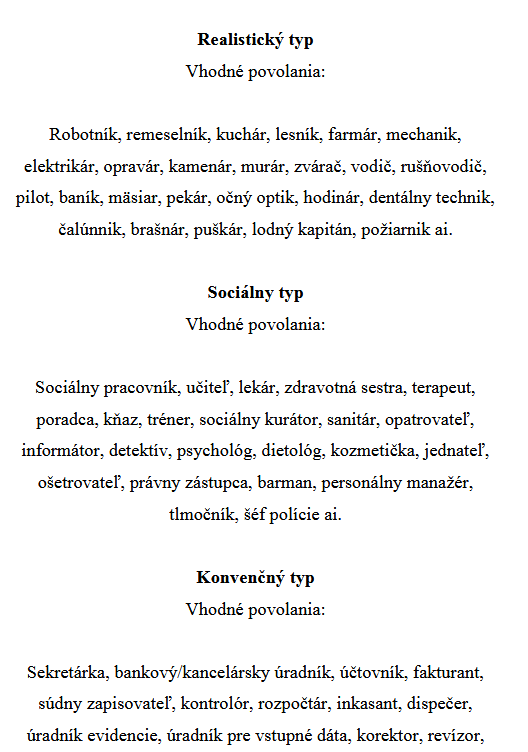 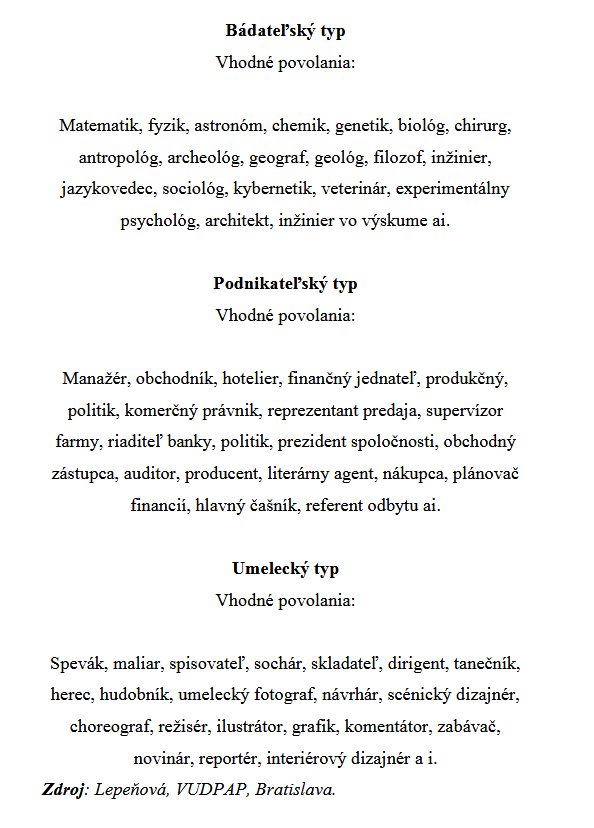